Муниципальное автономное дошкольное образовательное учреждение
Муниципального образования город Ирбит «Детский сад № 25»
623850 Свердловская область, г. Ирбит, ул. Елизарьевых, д. 23а                                          телефон: 8(34355) 6-71-33, 6-34-60
Экологическое воспитание дошкольников
Парциальная программа «Юный эколог» Светлана Николаевна Николаева
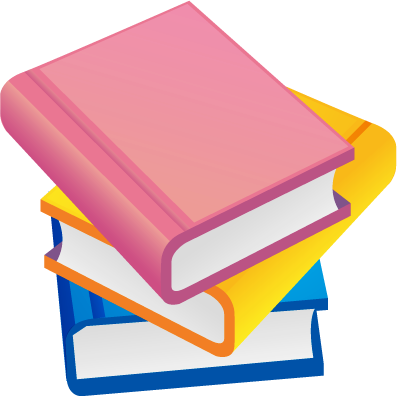 Составитель: А. А. Русманова
Воспитатель I кв. категории
2016 г.
Парциальная программа «Юный эколог» 
С. Н. Николаева
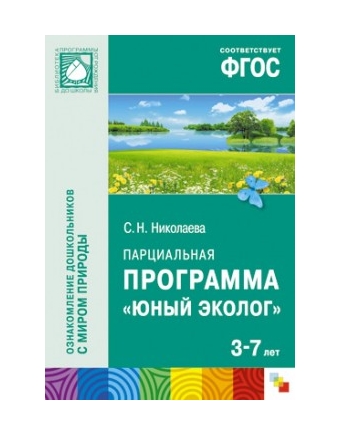 В программе выделено шесть основных тем:
Тема «Неживая природа – среда жизни растений, животных, человека»
 Мироздание (Вселенная)
 Вода
 Воздух
 Почва и камни
 Сезоны
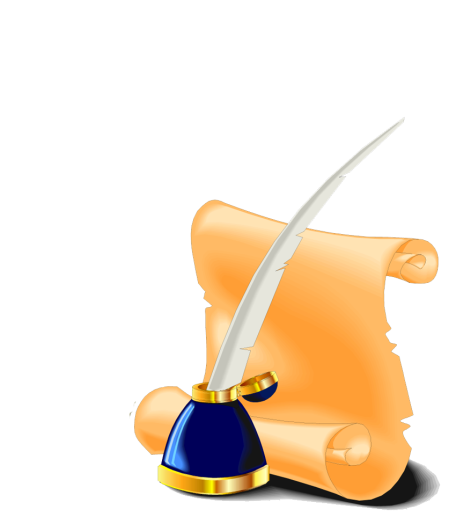 В программе выделено шесть основных тем:
Тема «Многообразие растений и их связь со средой обитания»
 Комнатные растения
 Растения на участках детского сада
Тема «Многообразие животных и их связь со средой обитания» 
 Обитатели комнаты природы
 Домашние животные
 Перелетные и зимующие птицы
В программе выделено шесть основных тем:
Тема «Рост и развитие растений и животных, их связь со средой обитания»
 Растения
 Птицы
 Млекопитающие
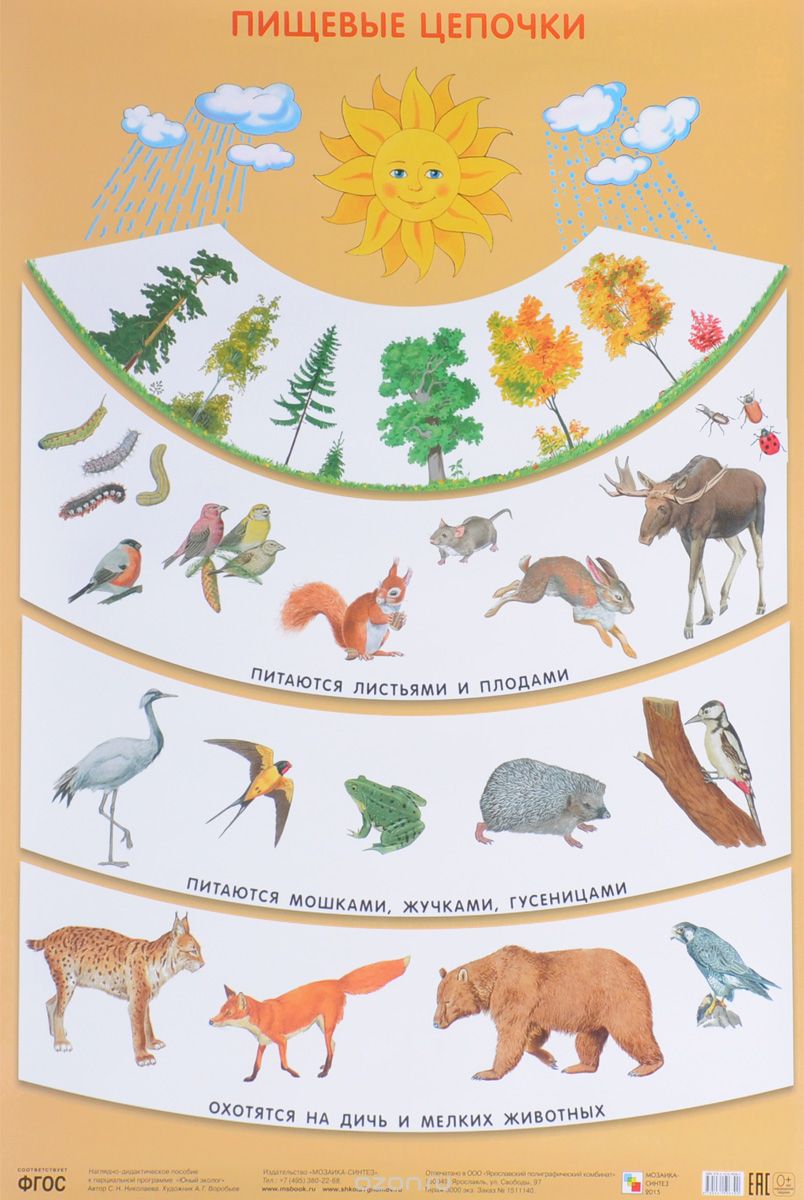 В программе выделено шесть основных тем:
Тема «Жизнь растений и животных в сообществе»
 Лес как экосистема
 Тайга как экосистема
 Тропический лес как экосистема
 Пруд, озеро, река как экосистема
 Море как экосистема
 Луг как экосистема
 Степь как экосистема
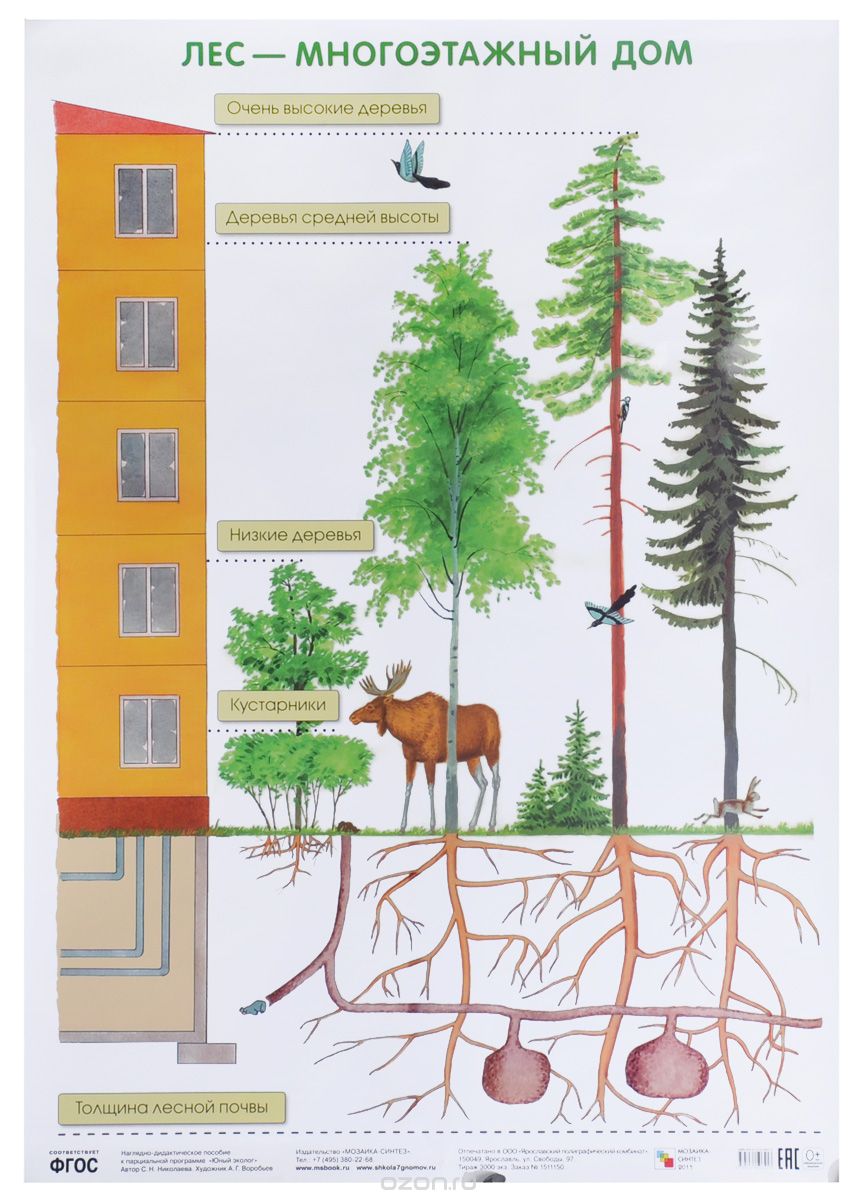 В программе выделено шесть основных тем:
Тема «Взаимодействие человека с природой»
 Человек – живое существо
 Как человек использует природу
 Как человек охраняет природу
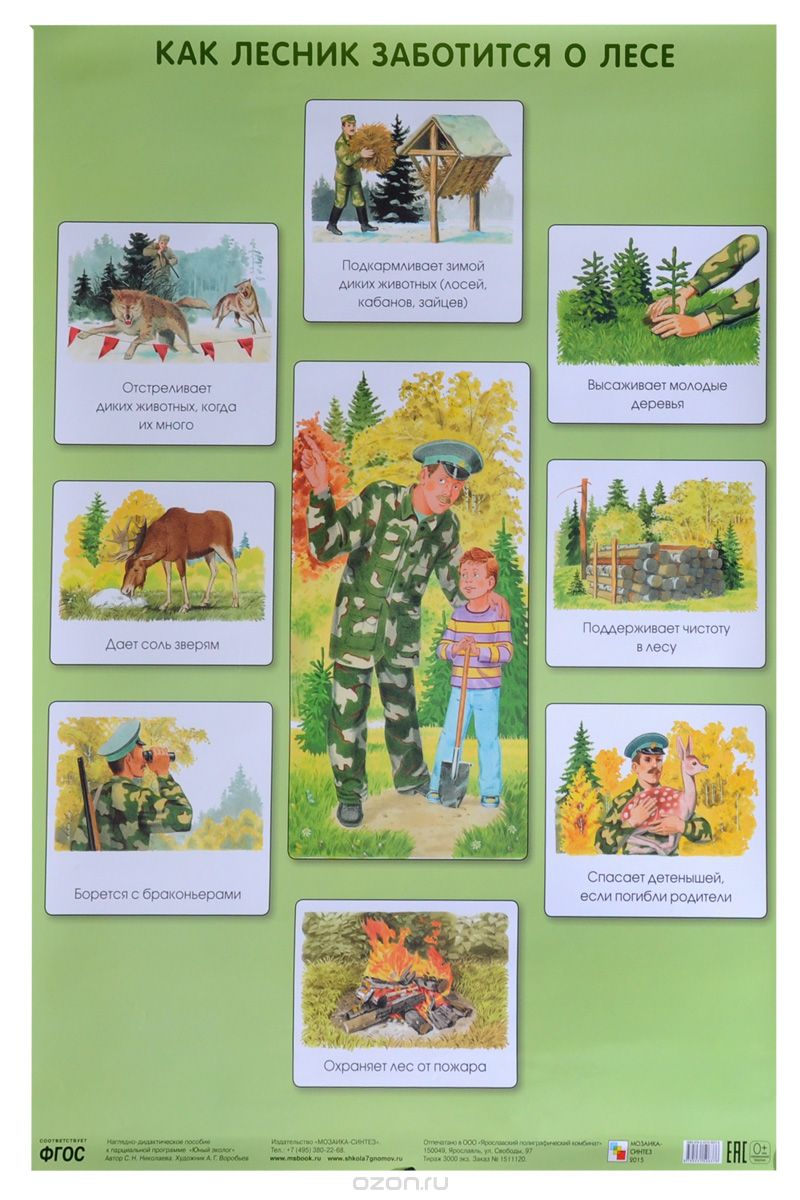 Материалы программы по возрастам
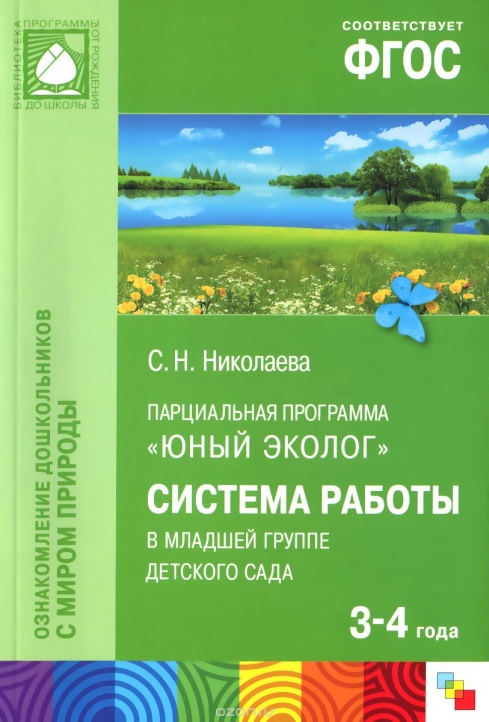 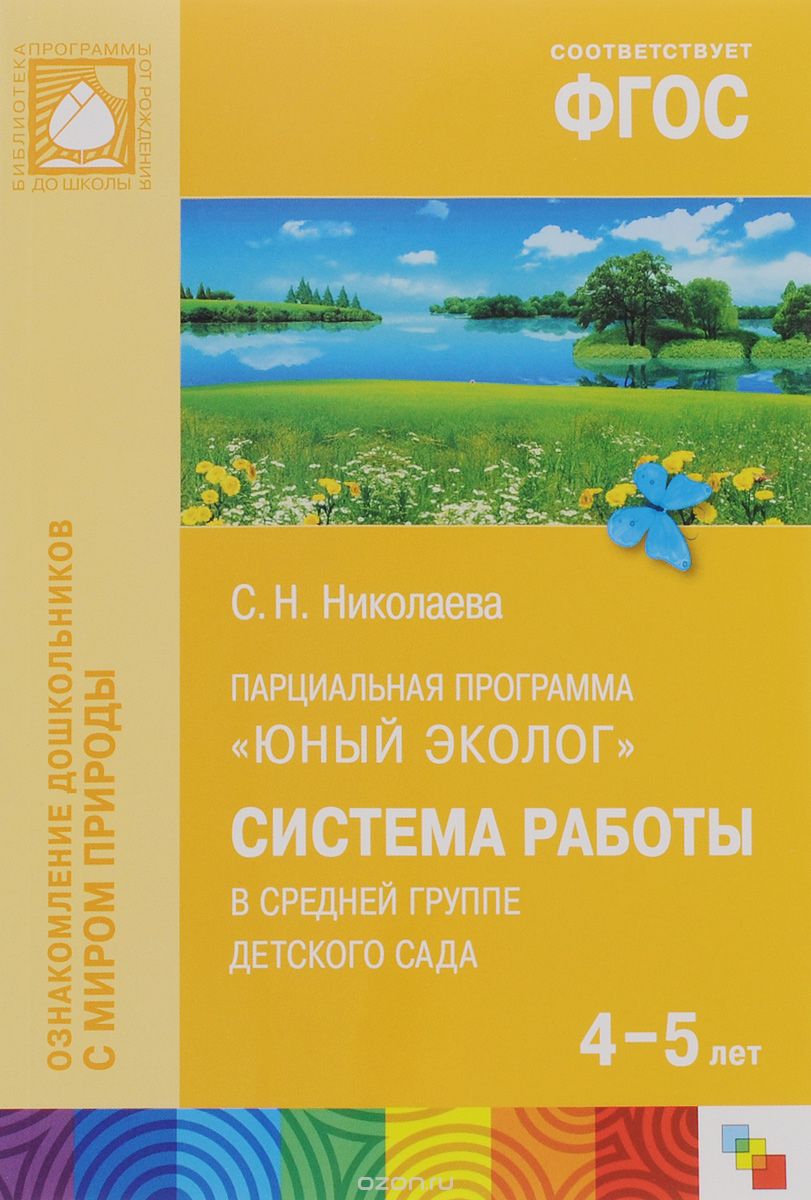 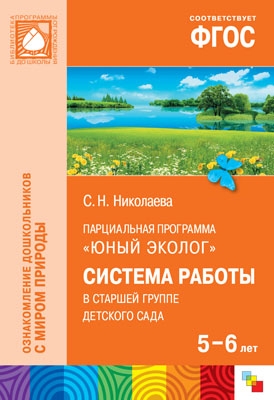 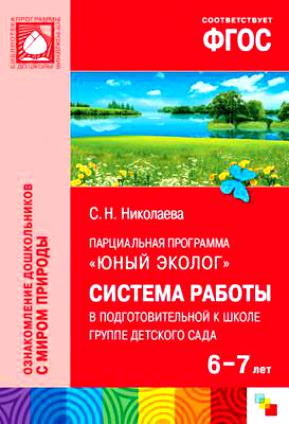 Младшая группа 3-4 года
Спасибо за внимание!
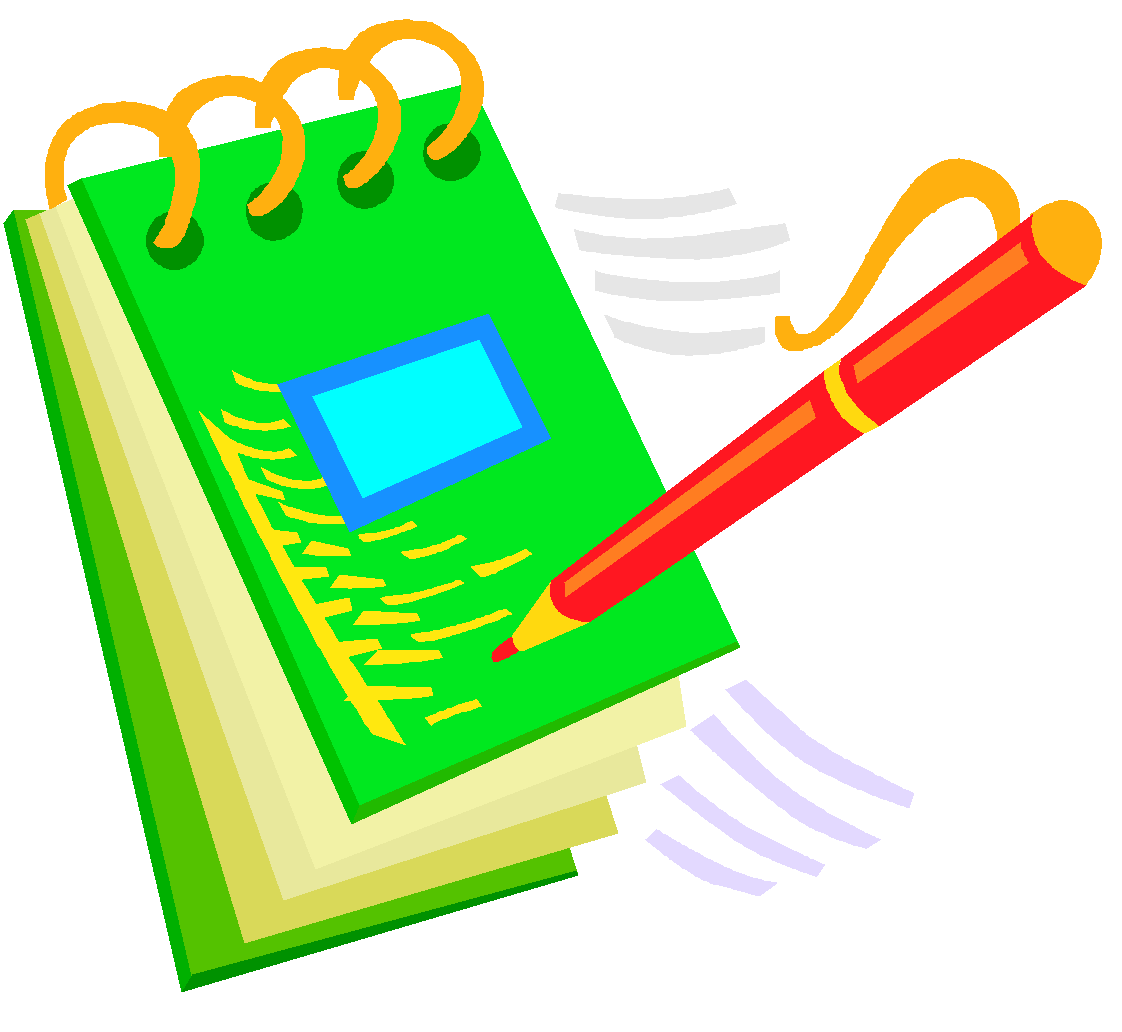